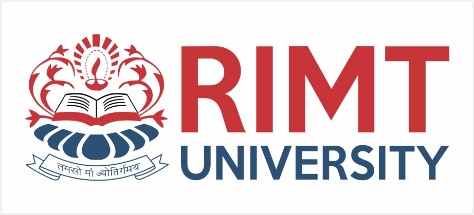 Operating System/ BTCS-2401
Course Name: B.Tech CSESemester: 4th
Prepared by: Er. Jasdeep Singh
1
education for life                              www.rimt.ac.in
Department of Computer Science & Engineering
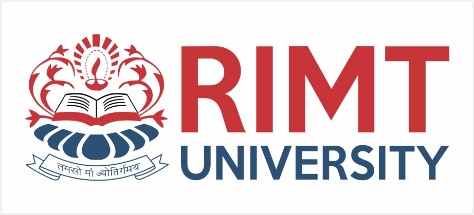 Topic 29th : Case Studies-Windows XP
education for life                              www.rimt.ac.in
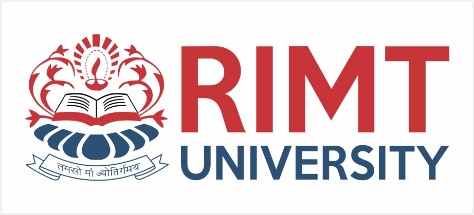 Topics To Be Covered
History
Design Principles
System Components
Environmental Subsystems 
File system
Networking
Programmer Interface
education for life                              www.rimt.ac.in
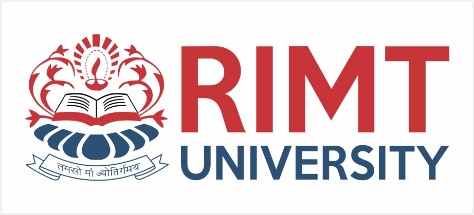 Objectives
To explore the principles upon which Windows XP is designed and the specific components involved in the system

To understand how Windows XP can run programs designed for other operating systems

To provide a detailed explanation of the Windows XP file system

To illustrate the networking protocols supported in Windows XP

To cover the interface available to system and application programmers
education for life                              www.rimt.ac.in
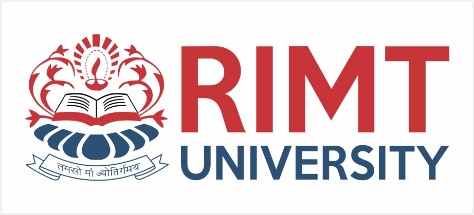 Windows XP
32-bit preemptive multitasking operating system for Intel microprocessors

Key goals for the system:
portability
security 
POSIX compliance 
multiprocessor support 
extensibility 
international support 
compatibility with MS-DOS and MS-Windows applications.

Uses a micro-kernel architecture

Available in four versions, Professional, Server, Advanced Server, National Server
education for life                              www.rimt.ac.in
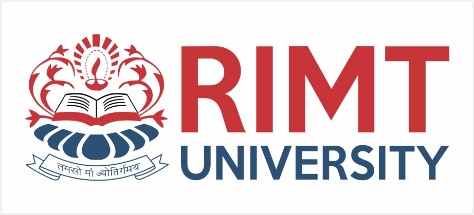 History
In 1988, Microsoft decided to develop a “new technology” (NT) portable operating system that supported both the OS/2 and POSIX APIs.
Originally, NT was supposed to use the OS/2 API as its native environment but during development NT was changed to use the Win32 API, reflecting the popularity of Windows 3.0.
education for life                              www.rimt.ac.in
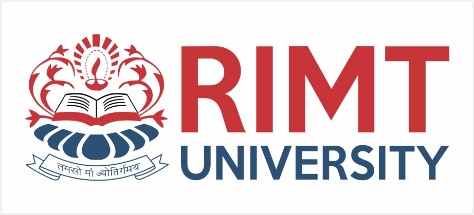 Design Principles
Extensibility — layered architecture
Executive, which runs in protected mode, provides the basic system services
On top of the executive, several server subsystems operate in user mode
Modular structure allows additional environmental subsystems to be added without affecting the executive

Portability  —XP can be moved from on hardware architecture to another with relatively few changes
Written in C and C++
Processor-dependent code is isolated in a dynamic link library (DLL) called the “hardware abstraction layer” (HAL)
education for life                              www.rimt.ac.in
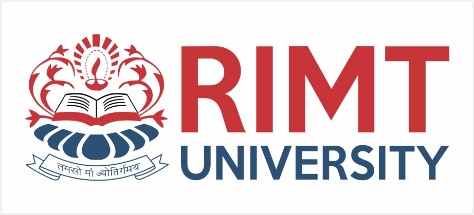 XP Architecture
Layered system of modules
Protected mode  —  hardware abstraction layer (HAL), kernel, executive
User mode  — collection of subsystems
Environmental subsystems emulate different operating systems 
Protection subsystems provide security functions
education for life                              www.rimt.ac.in
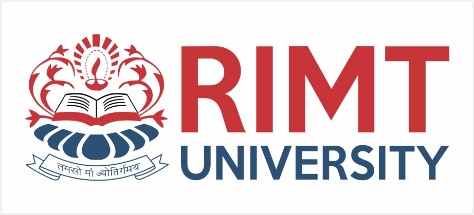 System Components — Kernel
Foundation for the executive and the subsystems
Never paged out of memory; execution is never preempted
Four main responsibilities: 
thread scheduling
interrupt and exception handling 
low-level processor synchronization
recovery after a power failure
Kernel is object-oriented, uses two sets of objects
dispatcher objects control dispatching and synchronization (events, mutants, mutexes, semaphores, threads and timers) 
control objects (asynchronous procedure calls, interrupts, power notify, power status, process and profile objects)
education for life                              www.rimt.ac.in
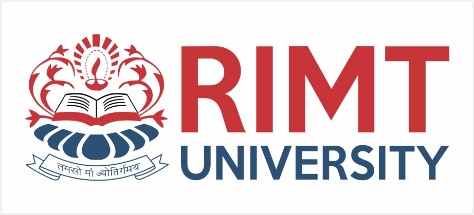 Kernel — Process and Threads
The process has a virtual memory address space, information (such as a base priority), and an affinity for one or more processors.

Threads are the unit of execution scheduled by the kernel’s dispatcher.

Each thread has its own state, including a priority, processor affinity, and accounting information.

A thread can be one of six states:  ready, standby, running, waiting, transition, and terminated.
education for life                              www.rimt.ac.in
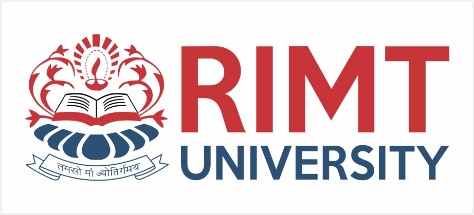 Kernel — Scheduling
The dispatcher uses a 32-level priority scheme to determine the order of thread execution.  
Priorities are divided into two classes
The real-time class contains threads with priorities ranging from 16 to 31
The variable class contains threads having priorities from 0 to 15

Characteristics of XP’s priority strategy
Trends to give very good response times to interactive threads that are using the mouse and windows
Enables I/O-bound threads to keep the I/O devices busy
Complete-bound threads soak up the spare CPU cycles in the background
education for life                              www.rimt.ac.in
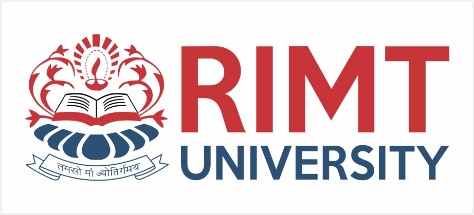 Kernel — Trap Handling
The kernel provides trap handling when exceptions and interrupts are generated by hardware of software.

Exceptions that cannot be handled by the trap handler are handled by the kernel's exception dispatcher.

The interrupt dispatcher in the kernel handles interrupts by calling either an interrupt service routine (such as in a device driver) or an internal kernel routine.

The kernel uses spin locks that reside in global memory to achieve multiprocessor mutual exclusion.
education for life                              www.rimt.ac.in
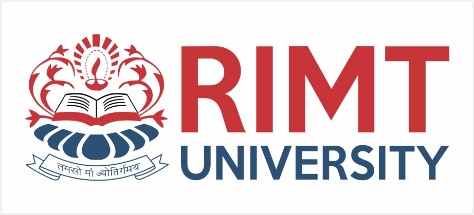 Executive — Object Manager
XP uses objects for all its services and entities; the object manger supervises the use of all the objects
Generates an object handle
Checks security
Keeps track of which processes are using each object

Objects are manipulated by a standard set of methods, namely create, open, close, delete, query name, parse and security.
education for life                              www.rimt.ac.in
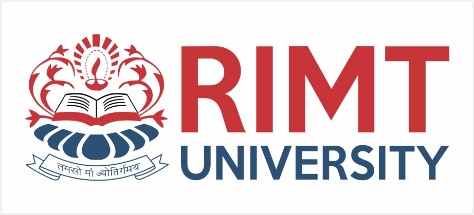 Executive — I/O Manager
The I/O manager is responsible for 
file systems
cache management 
device drivers
network drivers

Keeps track of which installable file systems are loaded, and manages buffers for I/O requests

Works with VM Manager to provide memory-mapped file I/O

Controls the XP cache manager, which handles caching for the entire I/O system

Supports both synchronous and asynchronous operations, provides time outs for drivers, and has mechanisms for one driver to call another
education for life                              www.rimt.ac.in
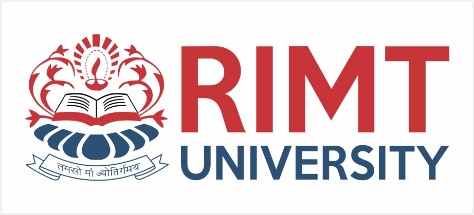 Executive — Security Reference Monitor
The object-oriented nature of XP enables the use of a uniform mechanism to perform runtime access validation and audit checks for every entity in the system.
Whenever a process opens a handle to an object, the security reference monitor checks the process’s security token and the object’s access control list to see whether the process has the necessary rights.
education for life                              www.rimt.ac.in
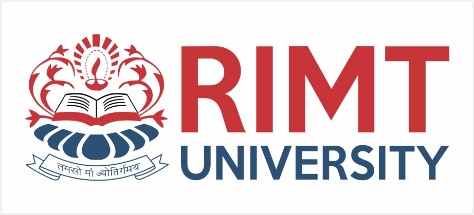 Executive – Plug-and-Play Manager
Plug-and-Play (PnP) manager is used to recognize and adapt to changes in the hardware configuration.
When new devices are added (for example, PCI or USB), the PnP manager loads the appropriate driver.

The manager also keeps track of the resources used by each device.
education for life                              www.rimt.ac.in
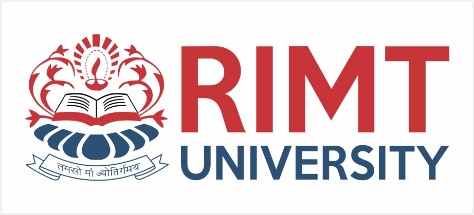 File System
The fundamental structure of the XP file system (NTFS) is a volume
Created by the XP disk administrator utility
Based on a logical disk partition
May occupy a portions of a disk, an entire disk, or span  across several disks

All metadata, such as information about the volume, is stored in a regular file

NTFS uses clusters as the underlying unit of disk allocation
A cluster is a number of disk sectors that is a power of two
Because the cluster size is smaller than for the 16-bit FAT file system, the amount of internal fragmentation is reduced
education for life                              www.rimt.ac.in
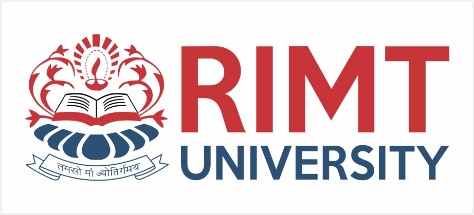 File System — Internal Layout
NTFS uses logical cluster numbers (LCNs) as disk addresses

A file in NTFS is not a simple byte stream, as in MS-DOS or UNIX, rather, it is a structured object consisting of attributes

Every file in NTFS is described by one or more records in an array stored in a special file called the Master File Table (MFT)

Each file on an NTFS volume has a unique ID called a file reference.
64-bit quantity that consists of a 48-bit file number and a 16-bit sequence number
Can be used to perform internal consistency checks

The NTFS name space is organized by a hierarchy of directories; the index root contains the top level of the B+ tree
education for life                              www.rimt.ac.in
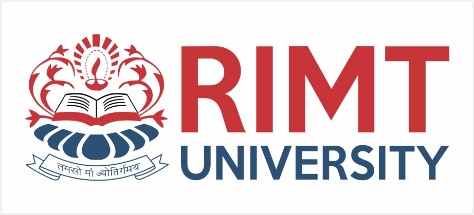 File System — Recovery
All file system data structure updates are performed inside transactions that are logged.
Before a data structure is altered, the transaction writes a log record that contains redo and undo information.
After the data structure has been changed, a commit record is written to the log to signify that the transaction succeeded.
After a crash, the file system data structures can be restored to a consistent state by processing the log records.
education for life                              www.rimt.ac.in
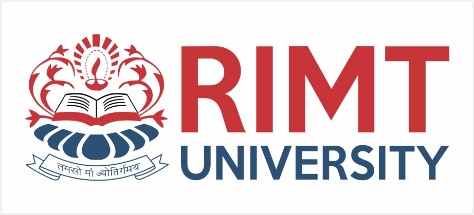 File System — Recovery (Cont.)
This scheme does not guarantee that all the user file data can be recovered after a crash, just that the file system data structures (the metadata files) are undamaged and reflect some consistent state prior to the crash.
The log is stored in the third metadata file at the beginning of the volume.

The logging functionality is provided by the XP log file service.
education for life                              www.rimt.ac.in
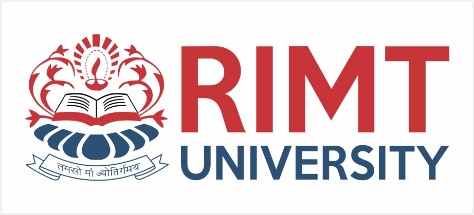 File System — Security
Security of an NTFS volume is derived from the XP object model.
Each file object has a security descriptor attribute stored in this MFT record.
This attribute contains the access token of the owner of the file, and an access control list that states the access privileges that are granted to each user that has access to the file.
education for life                              www.rimt.ac.in
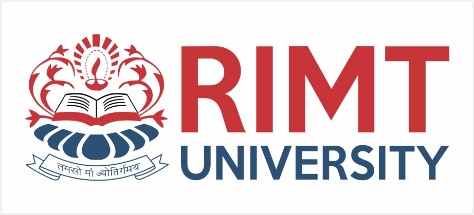 Volume Management and Fault Tolerance
FtDisk, the fault tolerant disk driver for XP, provides several ways to combine multiple SCSI disk drives into one logical volume

Logically concatenate multiple disks to form a large logical volume, a volume set

Interleave multiple physical partitions in round-robin fashion to form a stripe set (also called RAID level 0, or “disk striping”)
Variation: stripe set with parity, or RAID level 5

Disk mirroring, or RAID level 1, is a robust scheme that uses a mirror set — two equally sized partitions on tow disks with identical data contents

To deal with disk sectors that go bad, FtDisk, uses a hardware technique called sector sparing and NTFS uses a software technique called cluster remapping
education for life                              www.rimt.ac.in
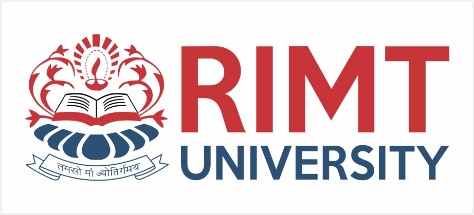 Summary
History
Design Principles
System Components
Environmental Subsystems 
File system
Networking
Programmer Interface
education for life                              www.rimt.ac.in
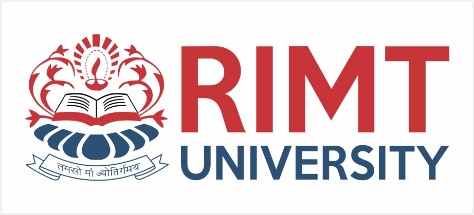 Summary
File Concept
Access Methods
Directory Structure
File-System Mounting
File Sharing
Protection
education for life                              www.rimt.ac.in
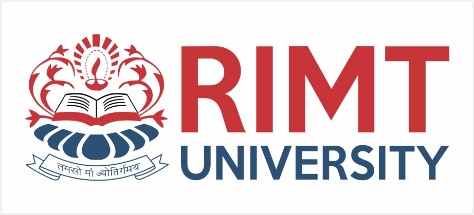 Topics To Be Next Covered
History
Design Principles
System Components
Environmental Subsystems 
File system
Networking
Programmer Interface
education for life                              www.rimt.ac.in
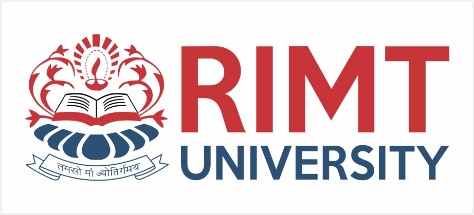 References
Silberschatz and Peter B. Calvin, “Operating System Concepts" Addison Wesley Publishing Company
 Dhamdhere, “Systems Programming & Operating Systems Tata McGraw Hill
education for life                              www.rimt.ac.in